A oportunidade da paternidade
Luiz Kind
Pai, ajudante ou corresponsável?
Pai é pai
Estar de prontidão para os filhos
Participe da vida dos filhos
Não tente ser um amiguinho dos filhos
A presença paterna faz grande diferença na formação da criança
Estabeleça combinados em família
Seja congruente nas suas ações e palavras
Comunicação eficaz
Comunicação eficaz
Fundamental na construção de uma relação saudável
Estabeleça conexão emocional
Comunicação verbal e não verbal
Respeito e empatia são fundamentais
O poder das palavras
Comunique amor, pertencimento e acolhimento
Falando sobre sexualidade com os filhos
Falando sobre sexualidade com os filhos
Crie um ambiente seguro e confiável
Estude e se prepare
Adeque a comunicação à idade do filho
Entenda a dúvida do seu filho
Supere constrangimentos
Quebre a formalidade
Enalteça o respeito pelo tema
Gestão emocional e relações familiares
Gestão emocional e relações familiares
Construa um ambiente saudável
Blinde emocionalmente o seu lar
Vivencie inteligência emocional
Evite rótulos e julgamentos
Converse com os filhos sobre emoções
Quanto mais a criança se sentir amada, mais se sentirá segura emocionalmente
Filho vê, filho faz
Imagine que tipo de adulto você deseja que seu filho se torne para decidir o tipo de pai que você precisa ser agora
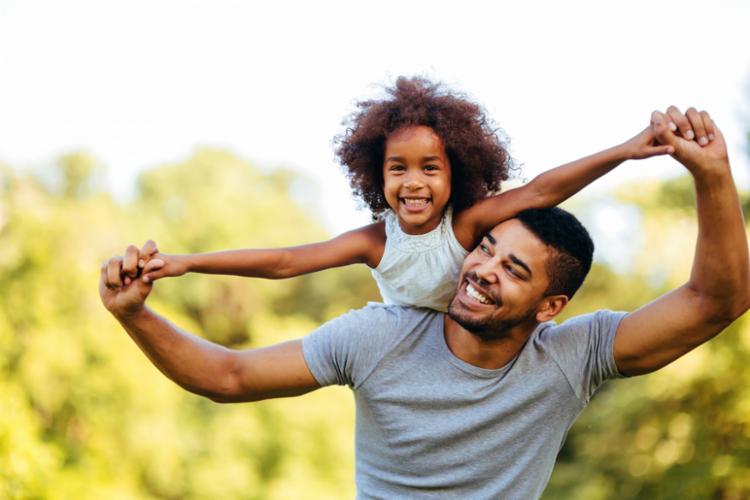 Dúvidas
Muita paz, amor e serenidade a todos!